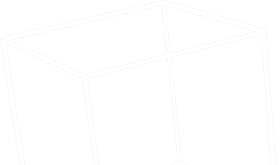 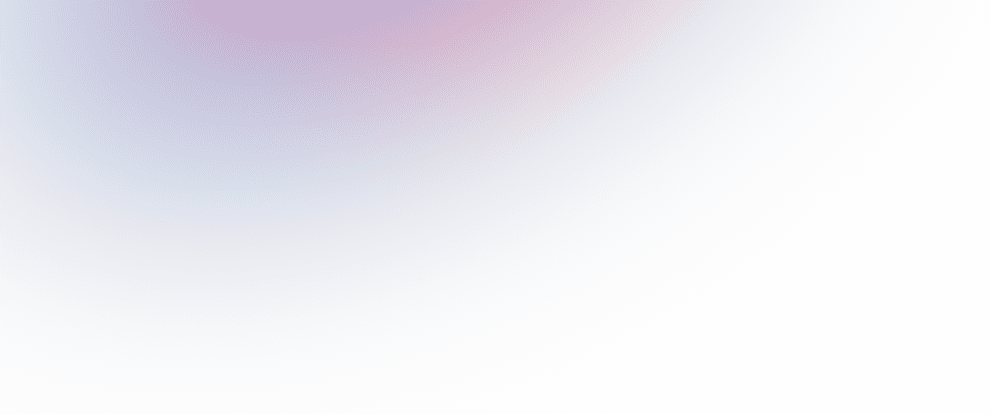 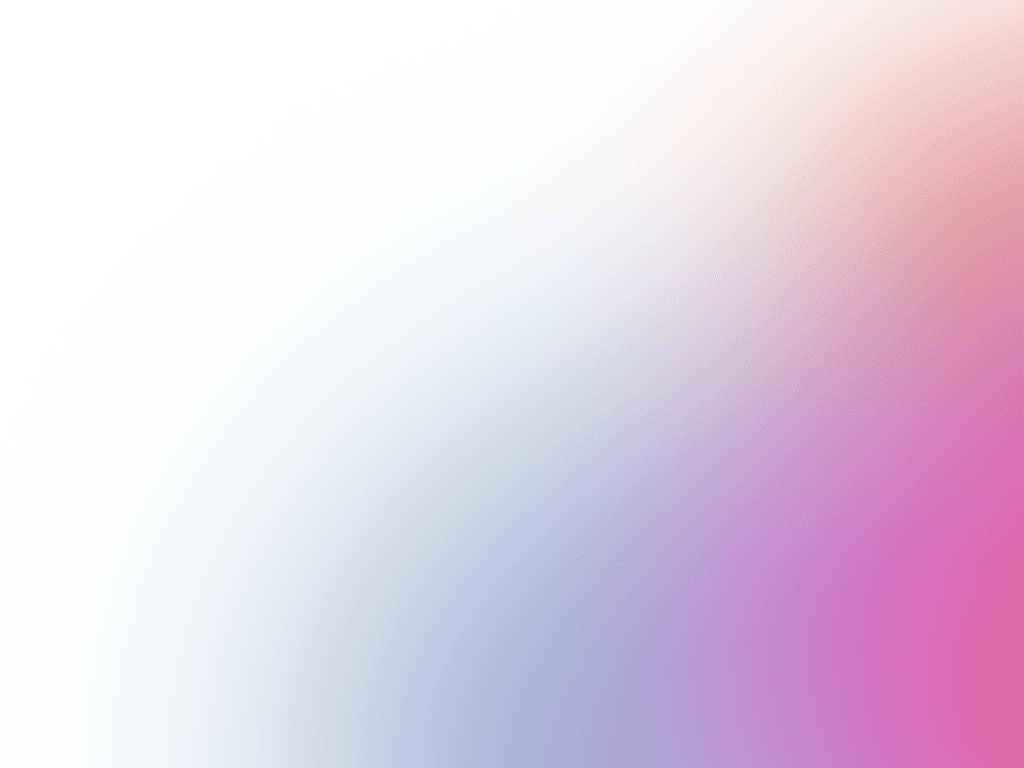 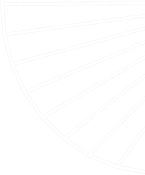 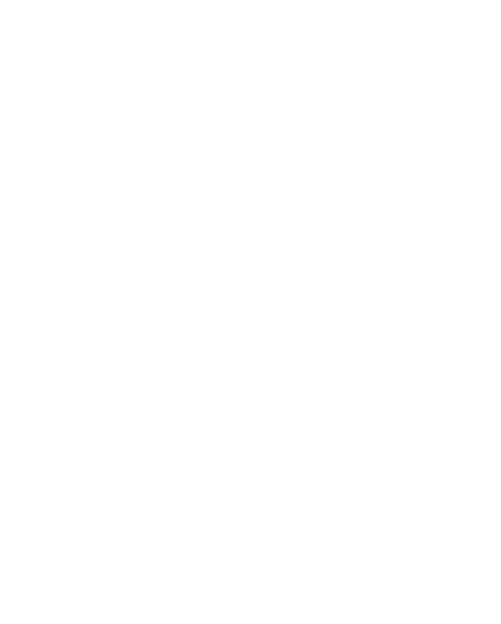 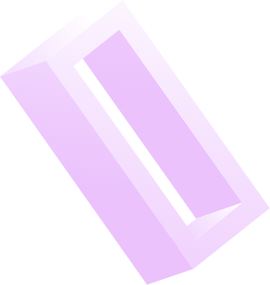 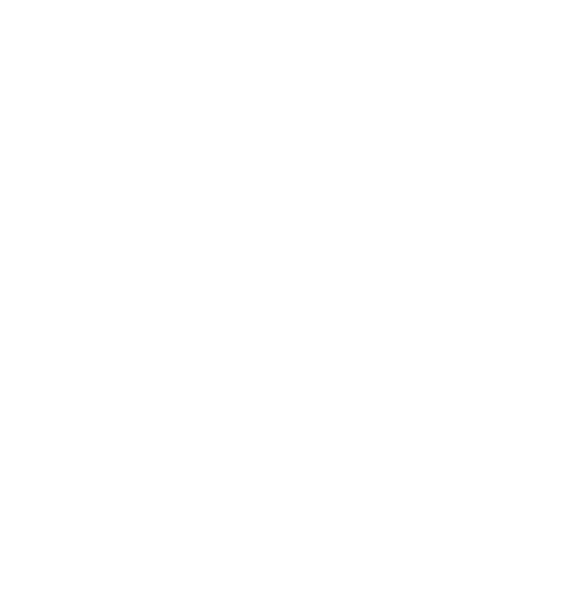 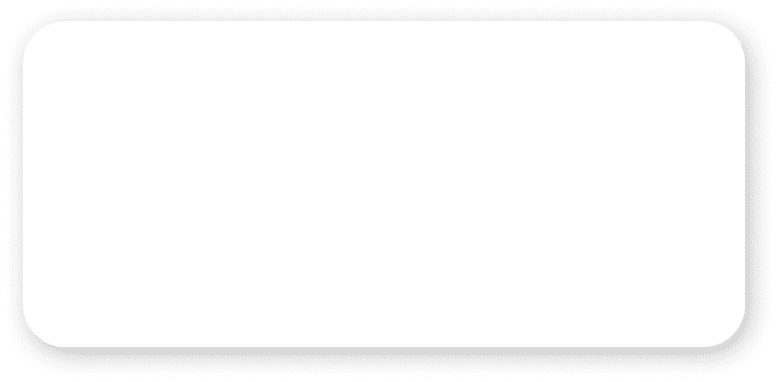 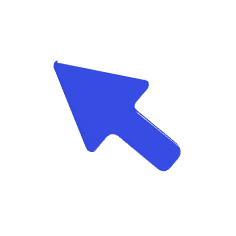 ЗМІСТОВИЙ МОДУЛЬ 1. ПОНЯТТЯ МЕДІАКУЛЬТУРИ
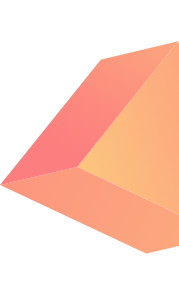 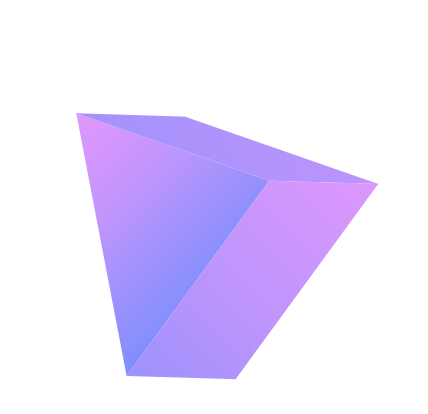 1.1. Поняття культури. Мультимедіа як феномен культури
 
1.2. Класифікація мультимедійних продуктів

1.3. Соціальні функції медіакультури
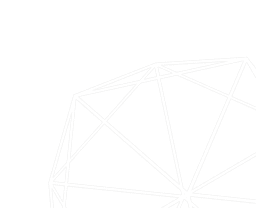 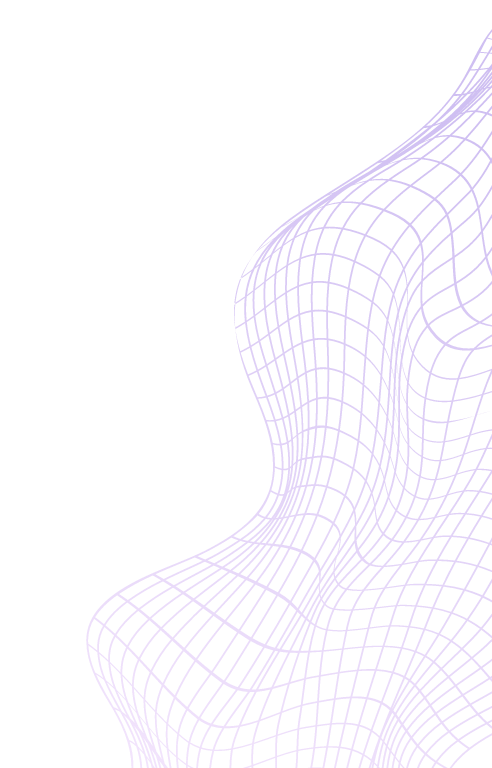 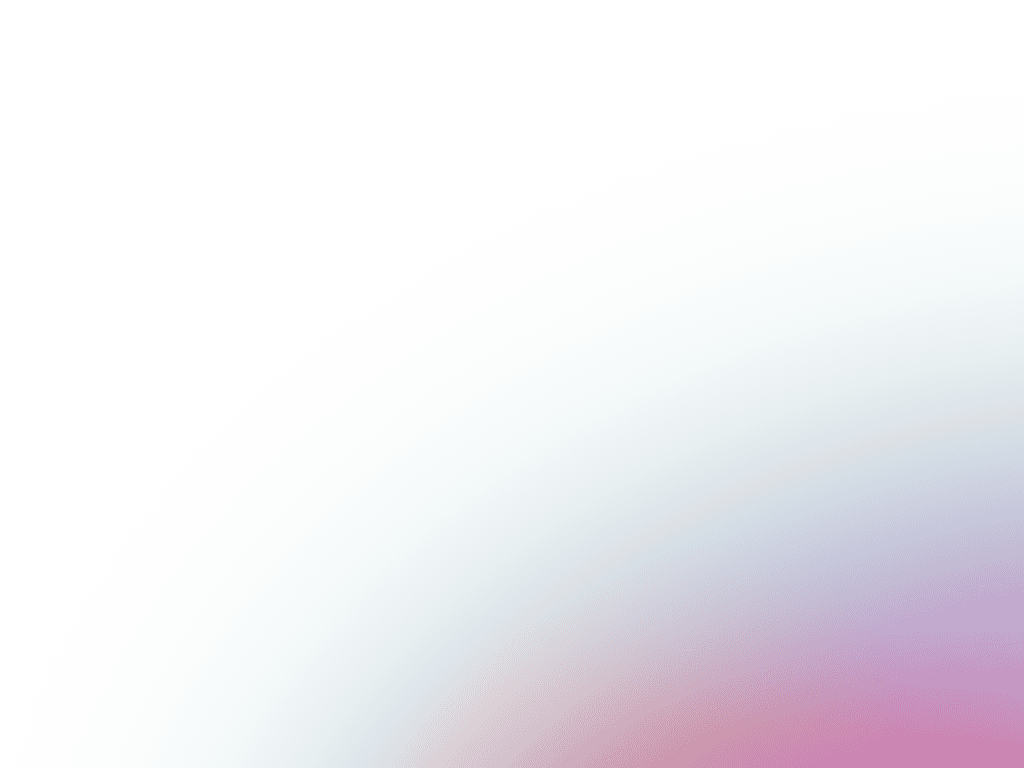 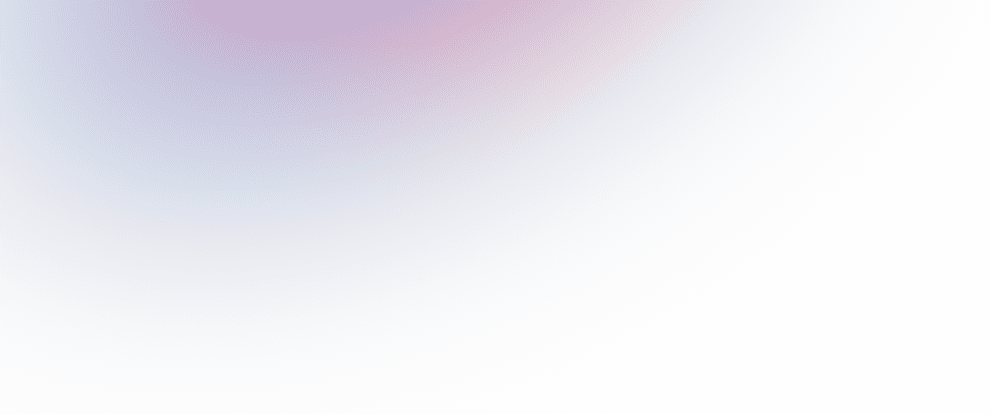 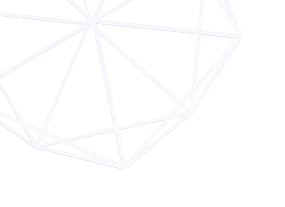 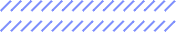 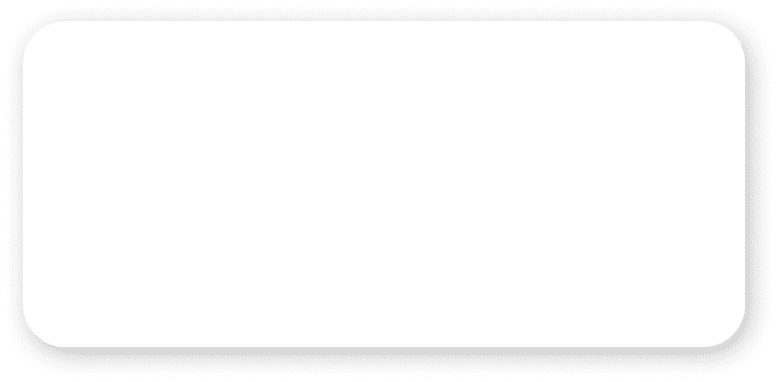 ЗМІСТОВИЙ МОДУЛЬ 1. ПОНЯТТЯ МЕДІАКУЛЬТУРИ
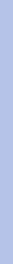 Мета: визначення ролі та місця медіакультури у культурному просторі інформаційного суспільства
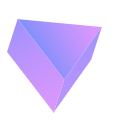 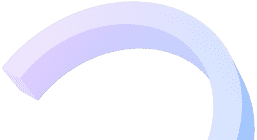 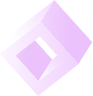 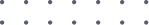 2
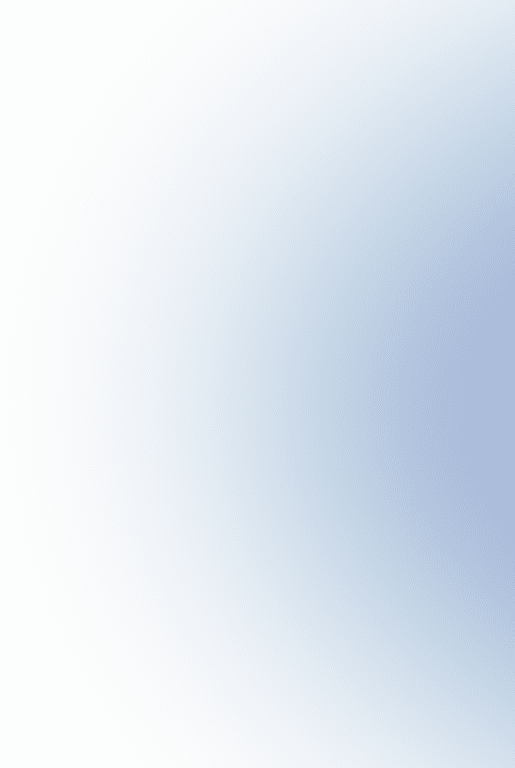 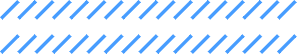 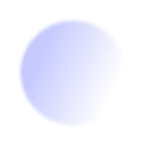 1.1. ПОНЯТТЯ КУЛЬТУРИ. 
МУЛЬТИМЕДІА ЯК ФЕНОМЕН КУЛЬТУРИ.
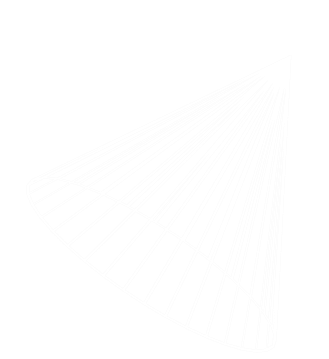 Культура мультимедіа - високий рівень розуміння і володіння особистістю мультимедійними технологіями

Мультимедійна культура - процес створення, зберігання та поширення у просторі та часі культурних цінностей засобами мультимедійних технологій у масштабах усього суспільства.
2
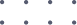 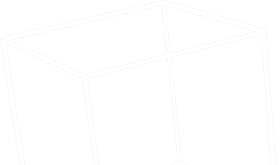 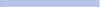 3
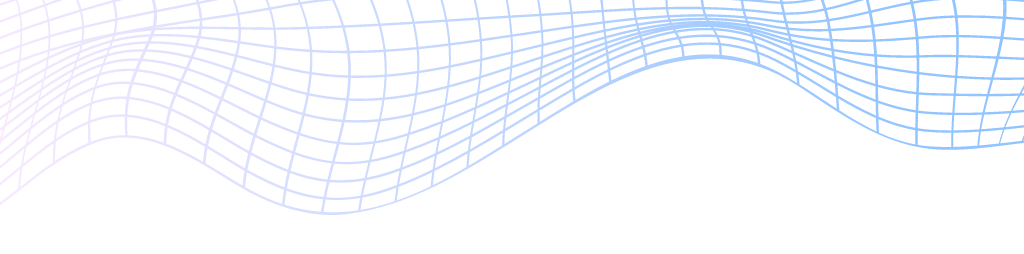 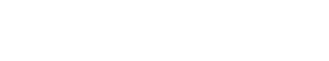 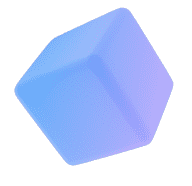 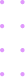 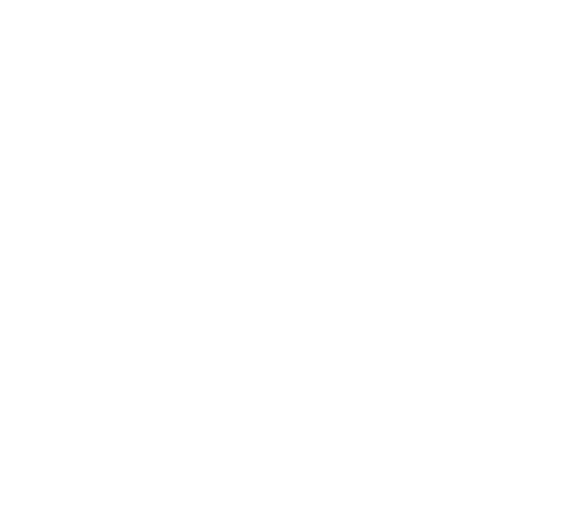 МУЛЬТИМЕДІА РОЗГЛЯДАЄТЬСЯ В ТАКИХ ЗНАЧЕННЯХ:
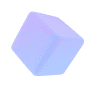 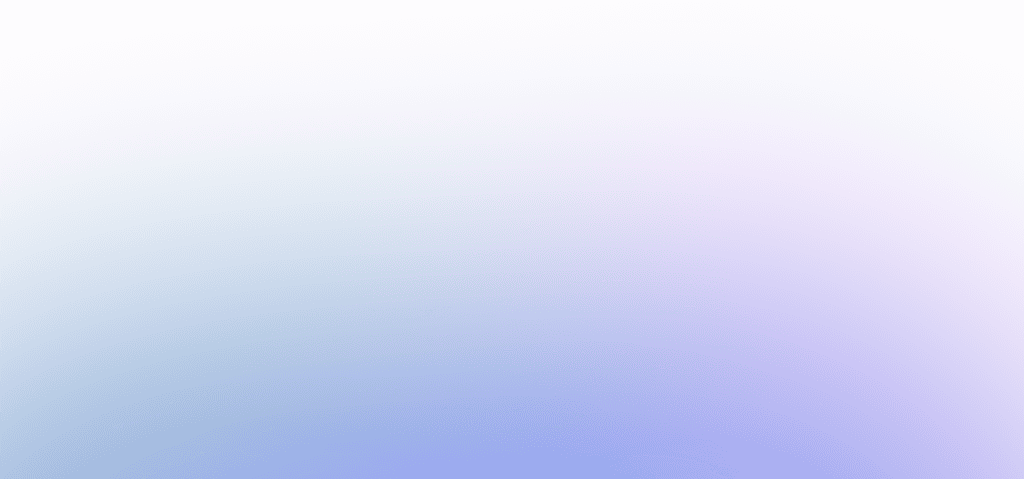 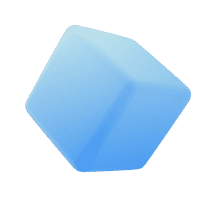 - як новий засіб електронної комунікації, до якого привела еволюція медіа 
широкими можливостями інтерактивної взаємодії користувачів; 
- як форма художньої творчості новими засобами,
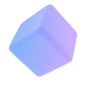 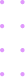 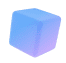 4
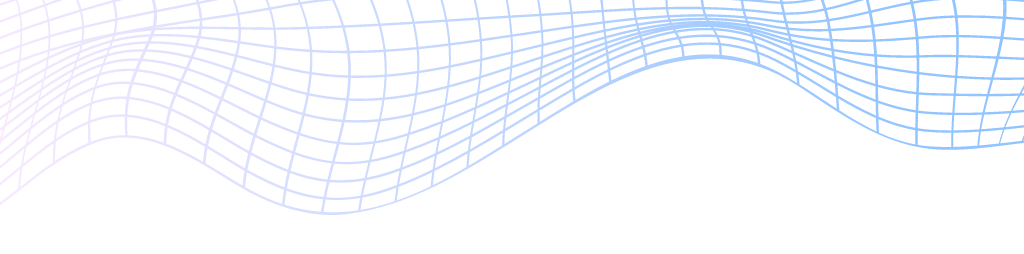 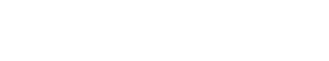 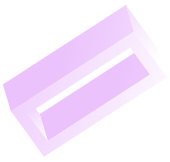 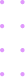 МЕДІАКУЛЬТУРА РОЗГЛЯДАЄТЬСЯ В ТАКИХ ЗНАЧЕННЯХ:
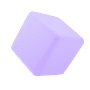 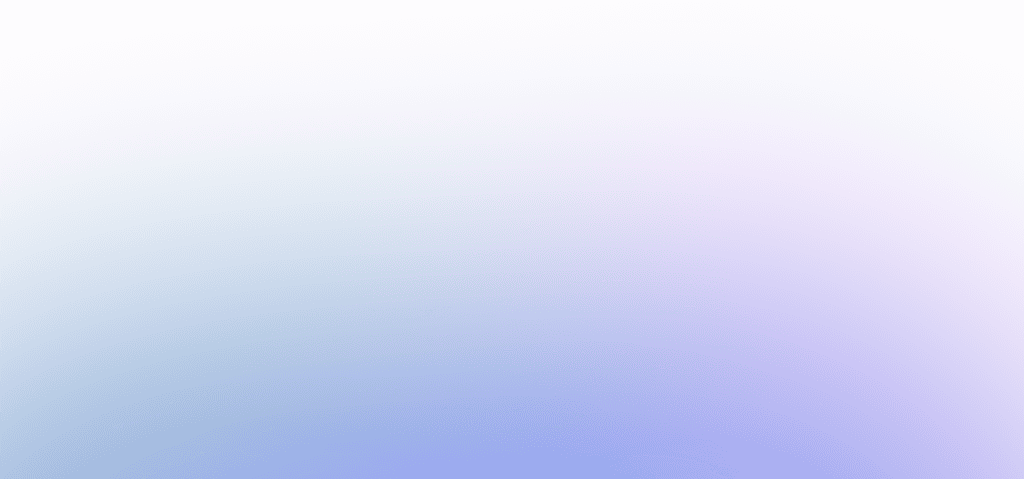 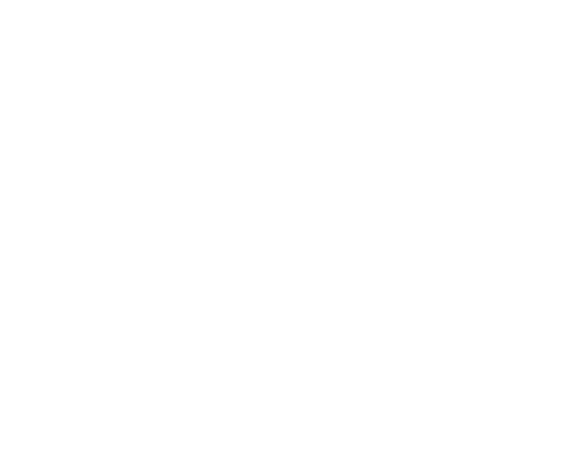 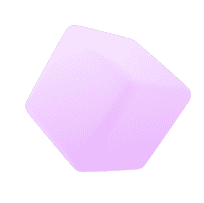 - як спосіб та засіб маніпуляцій свідомістю, при цьому медіа можуть стати та найпотужнішим провідником педагогічного впливу 
- з освітньої точки зору визначається мета медіаосвіти – розвиток медіакультури шляхом навчання основним принципам, прийомам та правилам діяльності у медійному світі.
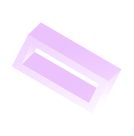 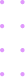 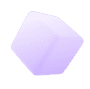 5
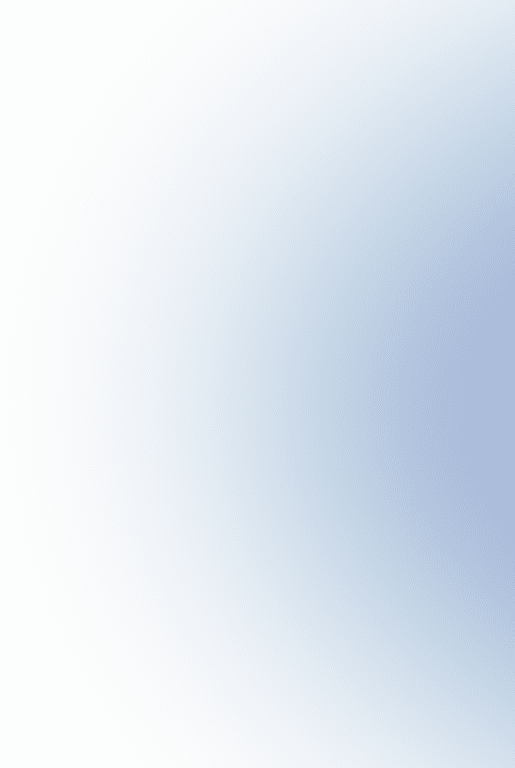 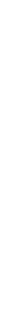 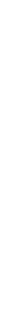 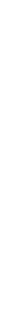 ФЕНОМЕН МУЛЬТИМЕДІА ПОСТУПОВО ВХОДИТЬ У МИСТЕЦТВОЗНАВСТВО ТА КУЛЬТУРОЛОГІЮ.
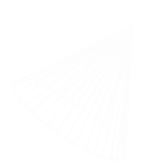 Використання мультимедіа у сфері мистецтва призводить до суттєвих трансформацій у його змісті та мовних засобах: 
- сучасні шоу з використанням електроніки, лазерної техніки та кінематики, 
- комп'ютерні інсталяції, 
- мережева література, трансмузика, 
- інтерактивне мистецтво, Інтернет-арт і т.д.
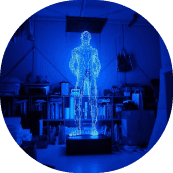 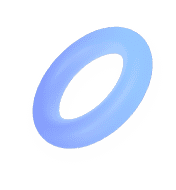 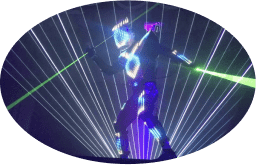 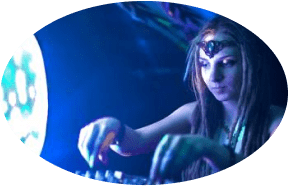 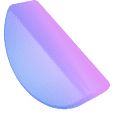 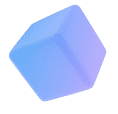 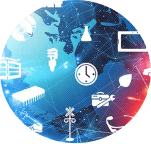 Сьогодні феномен сучасної мультимедійної системи особливо яскраво і характерно проявляється у мережі Інтернет
6
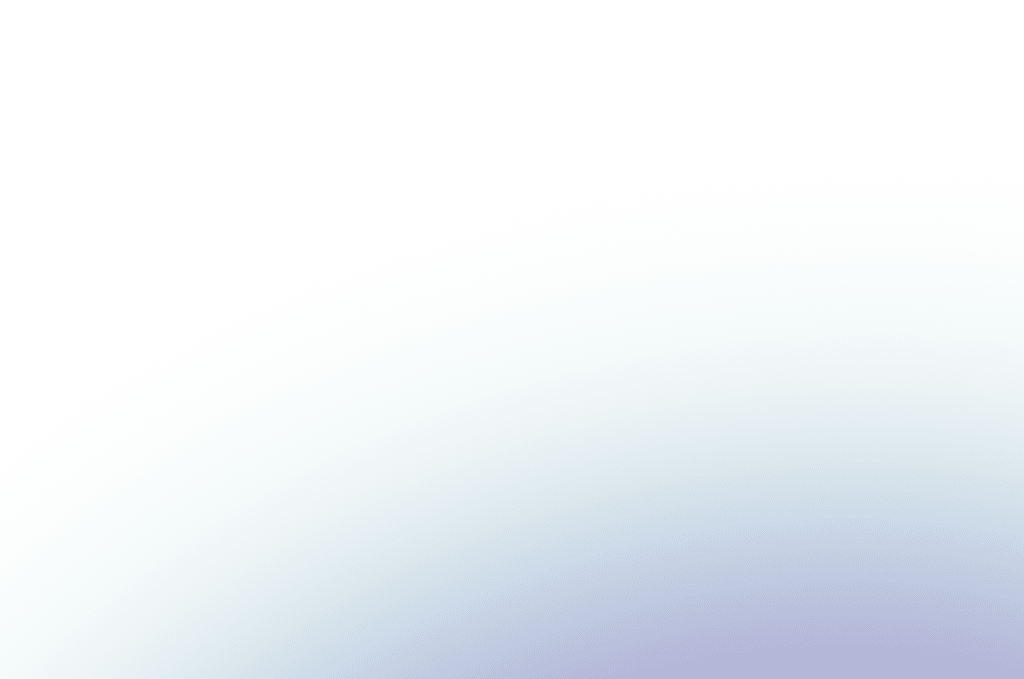 ПРОЦЕС РОЗВИТКУ МУЛЬТИМЕДІЙНОЇ КУЛЬТУРИ ВЕЛЬМИ СУПЕРЕЧЛИВИЙ.
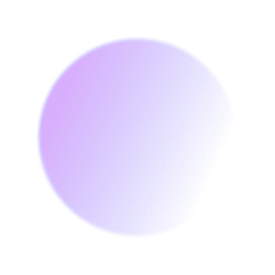 З одного боку, мультимедійні засоби дозволяють реалізуватися активним творчим особистостям, які потребують розширення комунікативних зв'язків із оповіщенням величезної аудиторії про свої творчі знахідки.
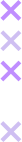 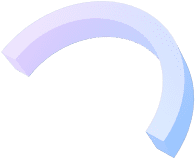 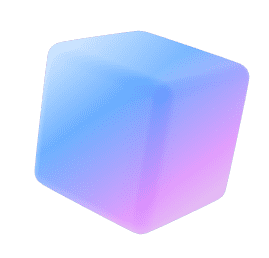 З іншого боку, самі творчо активні люди можуть спотворювати об'єктивну реальність, вносячи в інформаційне середовище масу обурень невірною інтерпретацією інформації чи ідеями, які далеко не завжди сприяють оптимізації систем, навпаки, найчастіше ведуть системи до глухого кута і розпаду.
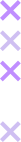 7
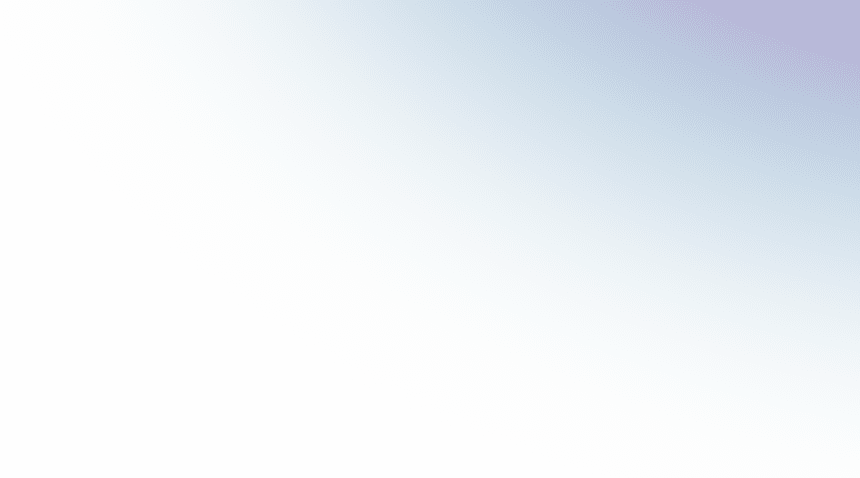 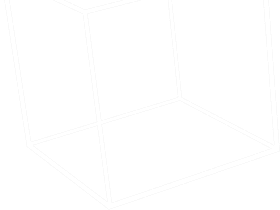 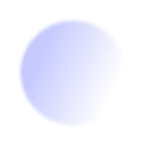 1.2. КЛАСИФІКАЦІЯ 
МУЛЬТИМЕДІЙНИХ ПРОДУКТІВ
1
3
освітні програми, які найчастіше розповсюджуються на комп'ютерних компакт-дисках.
комп'ютерні ігри
2
4
спеціальні програми, призначені для самостійного виробництва різних мультимедійних продуктів (як аматорських, так і професійних).
мультимедійні 
бізнес-програми
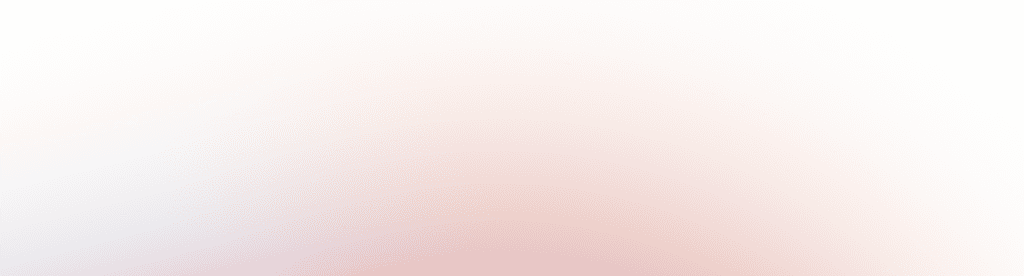 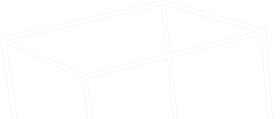 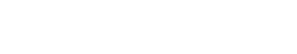 8
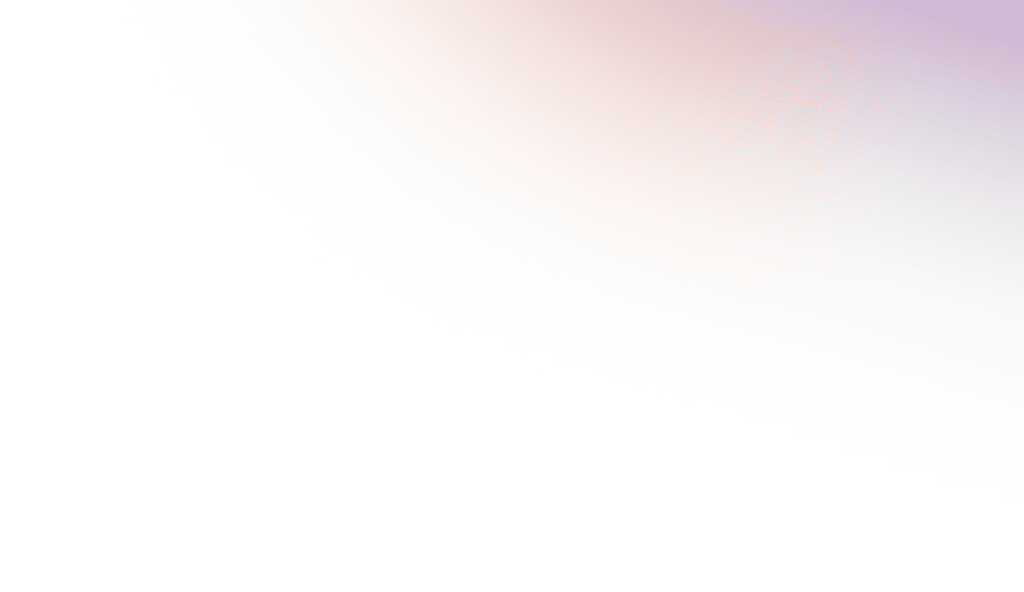 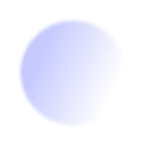 ІСНУЮТЬ ДВА ОСНОВНІ СПОСОБИ СТВОРЕННЯ МУЛЬТИМЕДІЙНОЇ ПРОГРАМИ:
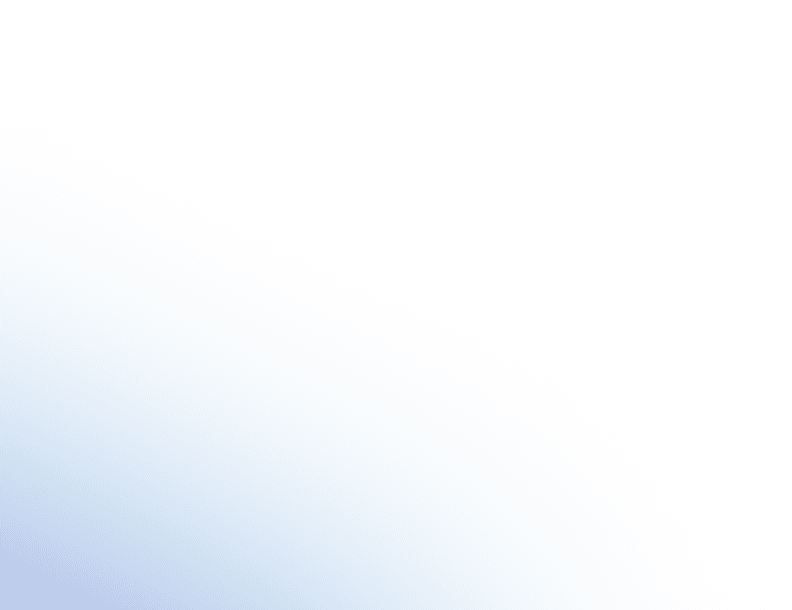 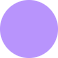 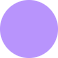 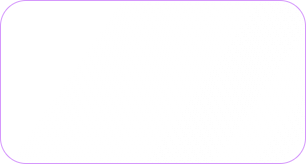 1
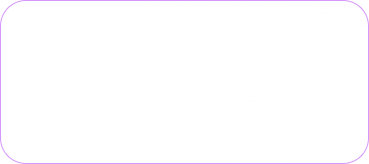 2
доручити цю роботу програмістам для створення програми з нуля.
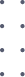 використовувати спеціалізовані засоби розробки
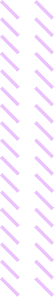 Якщо йдеться про презентацію, то другий спосіб є надто повільним та дорогим і вибір однозначний на користь спеціалізованих засобів підготовки. В інших випадках можливі обидва варіанти. 

Найкращим рішенням часто є застосування готового пакета та розширення його можливостей за рахунок використання мов програмування, але таке рішення можливе не для всіх спеціалізованих пакетів.
9
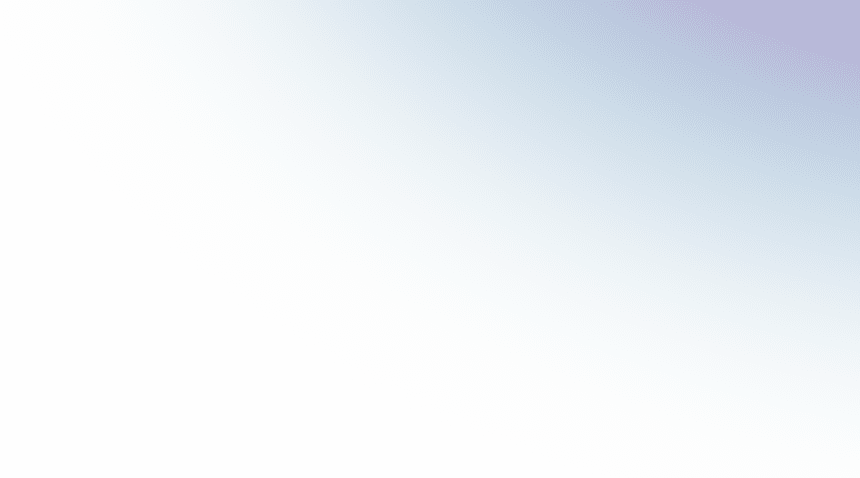 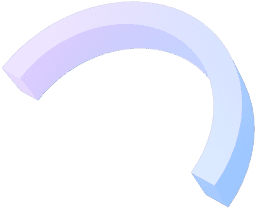 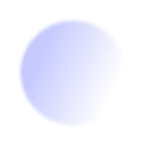 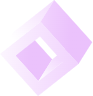 БІЛЬШІСТЬ МУЛЬТИМЕДІЙНИХ ПРОДУКТІВ МОЖНА ВІДНЕСТИ ДО ОДНІЄЇ З НАСТУПНИХ КАТЕГОРІЙ:
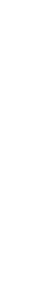 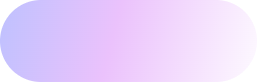 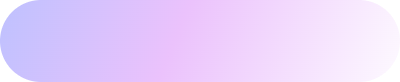 Web-додатки
Навчальні програми;
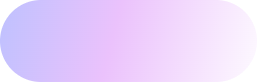 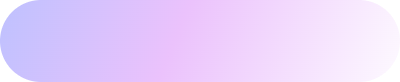 Гіпертекстові/гіпермедійні програми;
презентації
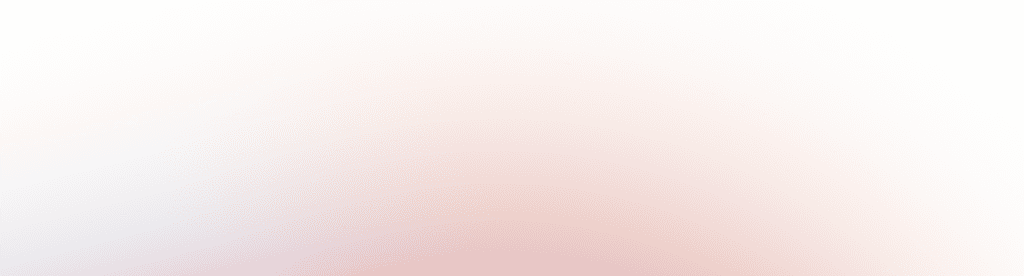 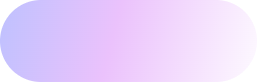 Прототипи 
застосування;
За винятком останнього пункту для інших категорій додатків у більшості випадків можна підібрати потрібний спеціалізований пакет.
10
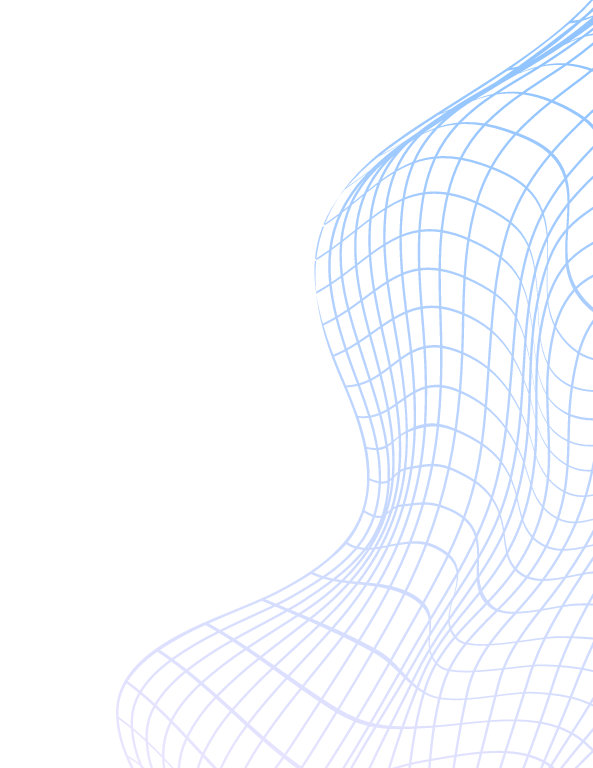 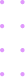 ЕТАПИ РОЗРОБКИ МУЛЬТИМЕДІА ПРОДУКТУ
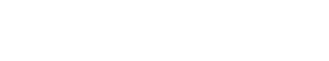 Розробка концепції, ідеї
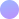 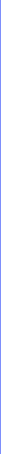 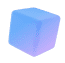 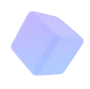 Проектування
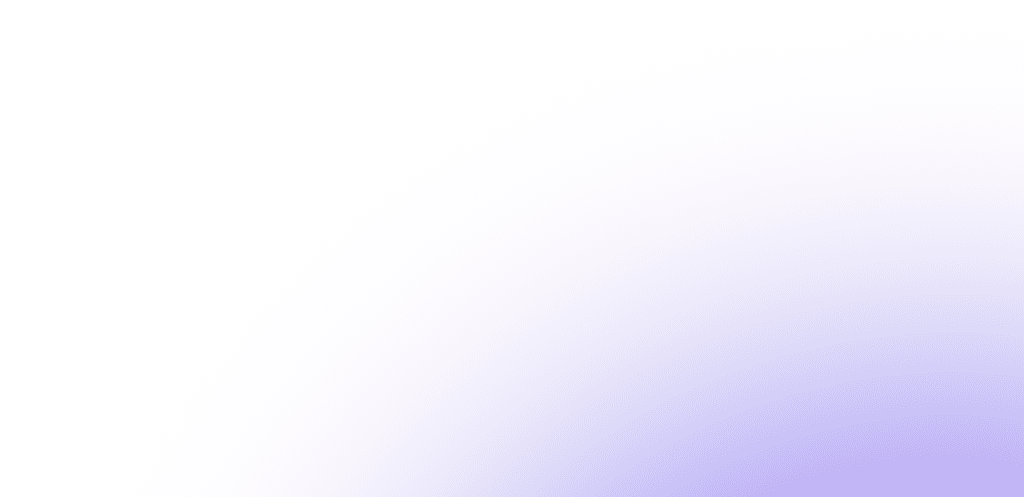 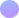 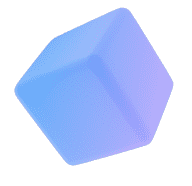 Створення інформаційних об’єктів
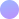 Нормування інтерфейсу з користувачем
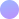 Інтеграція інформаційних елементів у лінійну (презентація) або нелінійну (інтерактивні авторські додатки), додаток
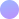 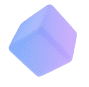 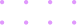 Тестування, налагодження
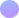 Випуск у світ
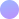 11
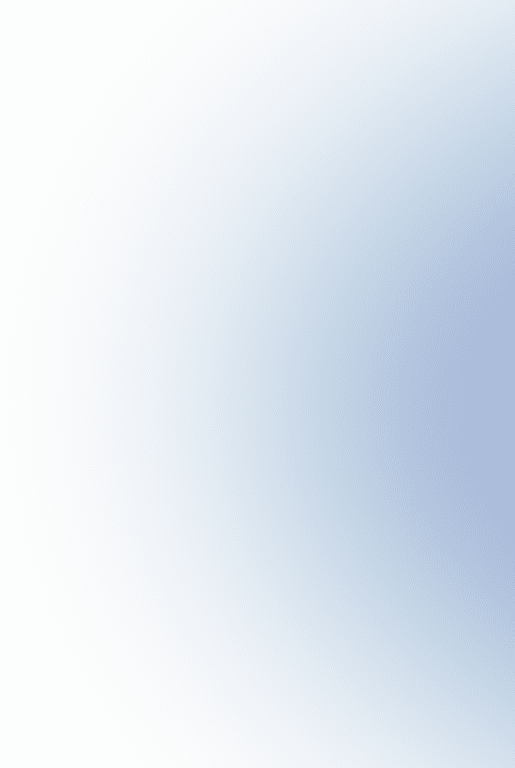 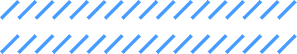 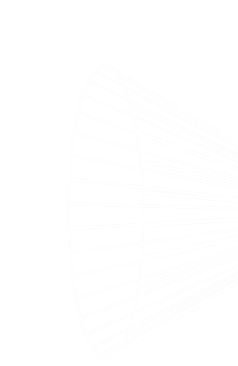 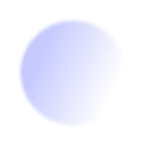 1.3. СОЦІАЛЬНІ ФУНКЦІЇ МЕДІАКУЛЬТУРИ
У сучасній науці медіакультура особистості розглядається як динамічна диспозиційна система розвитку особистості людини, здатної сприймати, аналізувати, оцінювати медіатекст, займатися медіатворчістю та засвоювати нові знання в галузі медіа.

Теоретичний аналіз дозволив виділити основні функції медіакультури: інформаційну, комунікативну, нормативно-ідеологічну, релаксаційну, креативну, інтеграційну, посередницьку, політичну, управлінську.
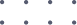 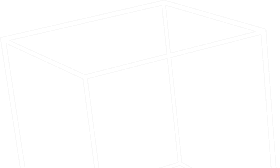 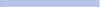 12
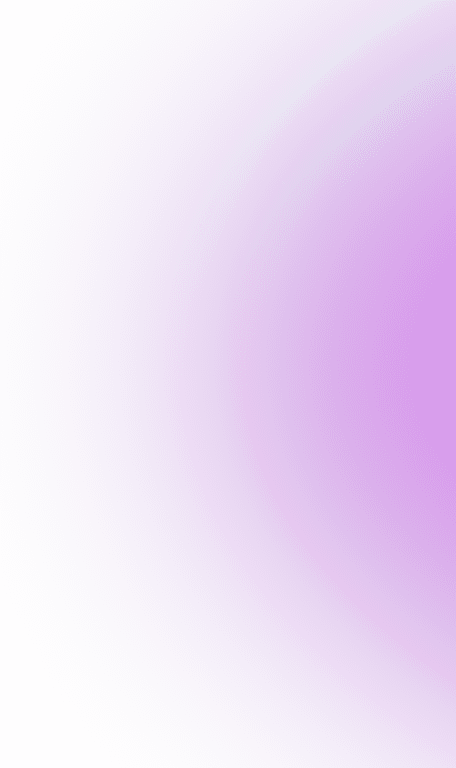 ІНФОРМАЦІЙНА ФУНКЦІЯ
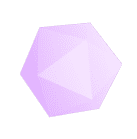 Медіакультура, виступаючи носієм соціальної інформації, у зв'язку з процесами комп'ютеризації та розвитку комп'ютерної техніки є особливий тип інформаційного процесу, сукупність інформаційно-комунікативних засобів.
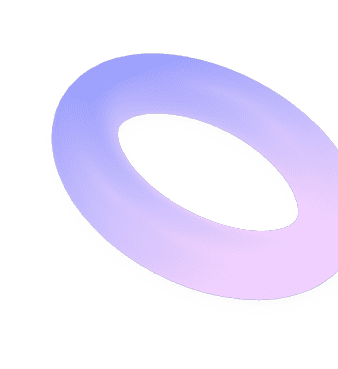 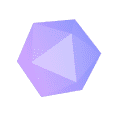 КОМУНІКАТИВНА ФУНКЦІЯ
Медіакультура надає широкі можливості для спілкування людей у часі та просторі за допомогою розгалуженої системи друкованих, візуальних та аудіовізуальних засобів, включаючи сучасне супутникове телебачення, комп'ютер та Інтернет.
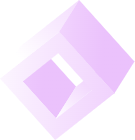 13
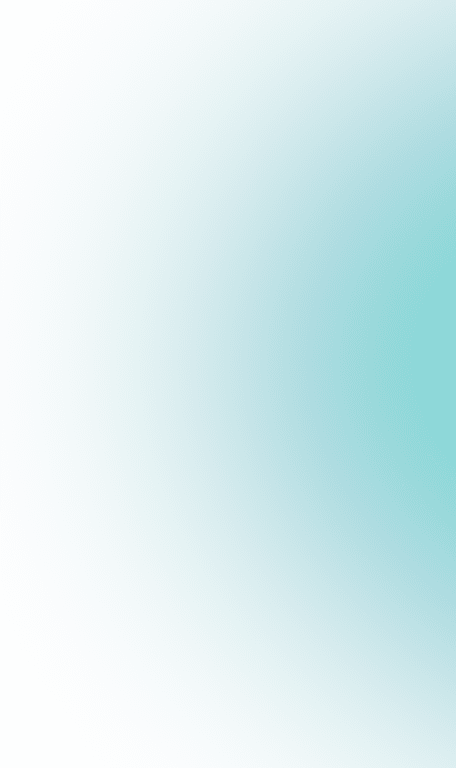 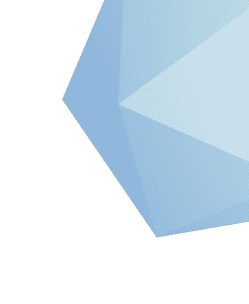 НОРМАТИВНА ЧИ ІДЕОЛОГІЧНА ФУНКЦІЇ
Медіакультура є найважливішим чинником соціалізації особистості, сприяє засвоєнню соціального досвіду, знань, норм, ідеалів, цінностей, звичаїв та традицій, що відповідають даному суспільству чи соціальній групі.
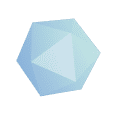 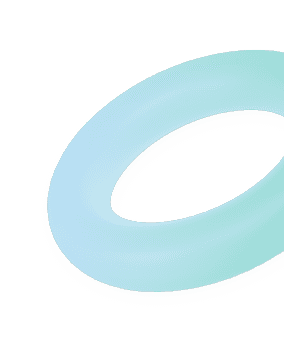 РЕЛАКСАЦІЙНА ФУНКЦІЯ
Сучасна індустрія розваг, що є складовою медіакультури, пропонує широкий спектр спеціальних засобів релаксації – від фільмів певних жанрів (детектив, трилер, комедія, мелодрама, фантастика тощо) до інтерактивних ігор або подорожей у віртуальних комп'ютерні світи.
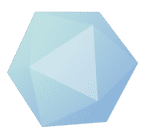 14
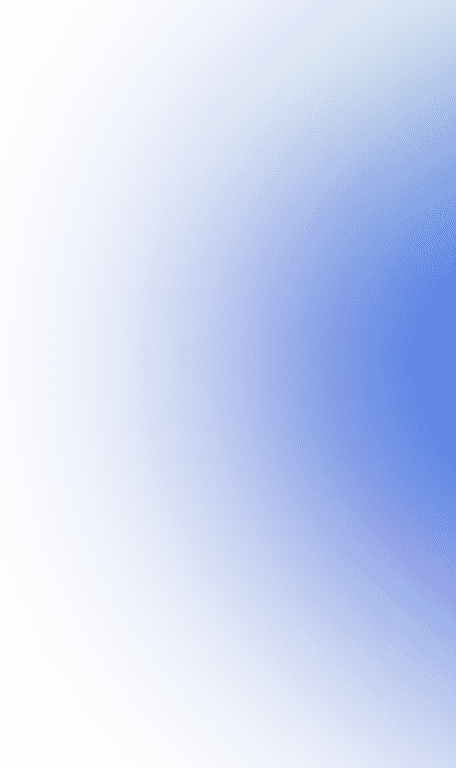 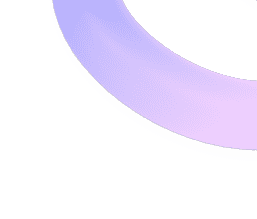 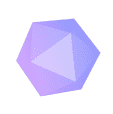 КРЕАТИВНА ФУНКЦІЯ
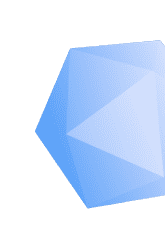 Полягає в освоєнні та перетворенні миру та навколишнього життя.
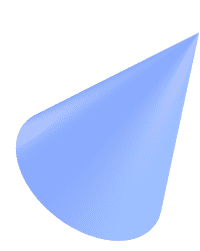 ІНТЕГРАЦІЙНА ФУНКЦІЯ
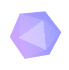 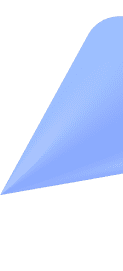 Прагнення до збереження культурної спадщини, національних традицій, історичної пам'яті створює зв'язок між поколіннями, об'єднує народи, соціальні групи, держави, що є сильним чинником інтеграції різних культур.
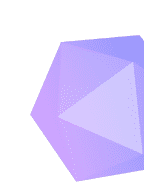 15
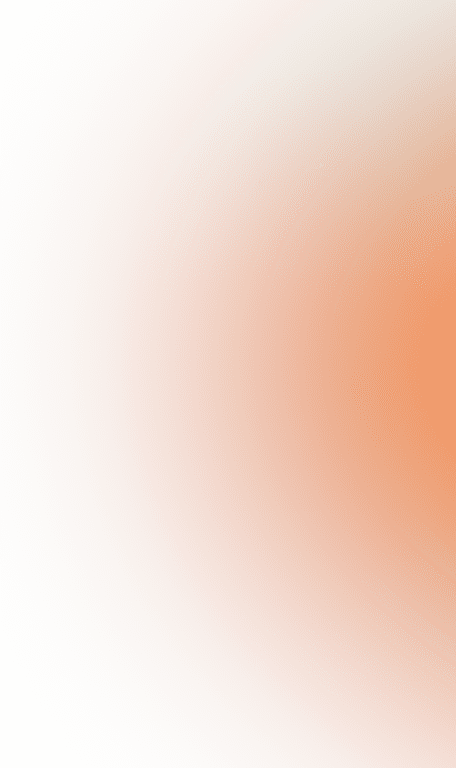 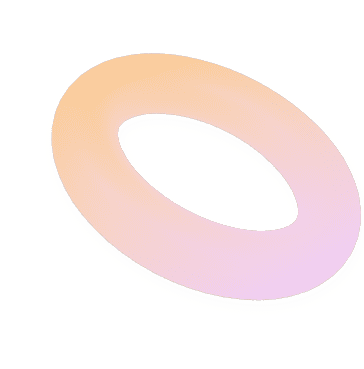 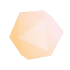 ПОСЕРЕДНИЦЬКА ФУНКЦІЯ
Медіакультура як соціальний посередник, встановлює зв'язки між структурами суспільства, між індивідом та суспільством, між індивідами.
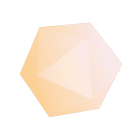 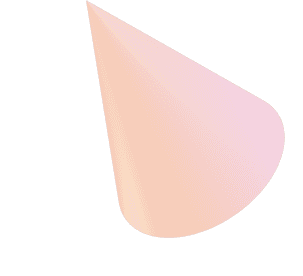 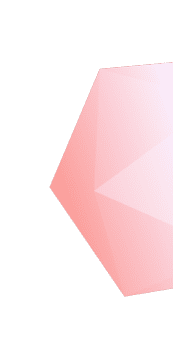 ПОЛІТИЧНА ФУНКЦІЯ
Реалізується у її посередницькій ролі між суспільством та державою, між владою та особистістю.
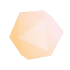 16
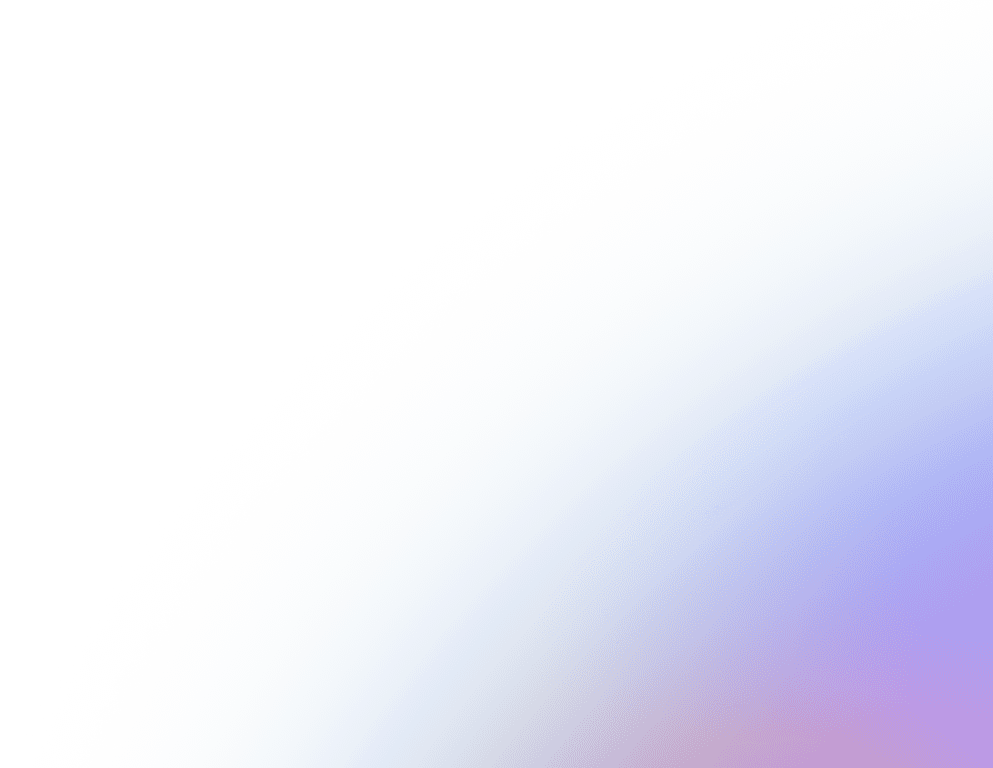 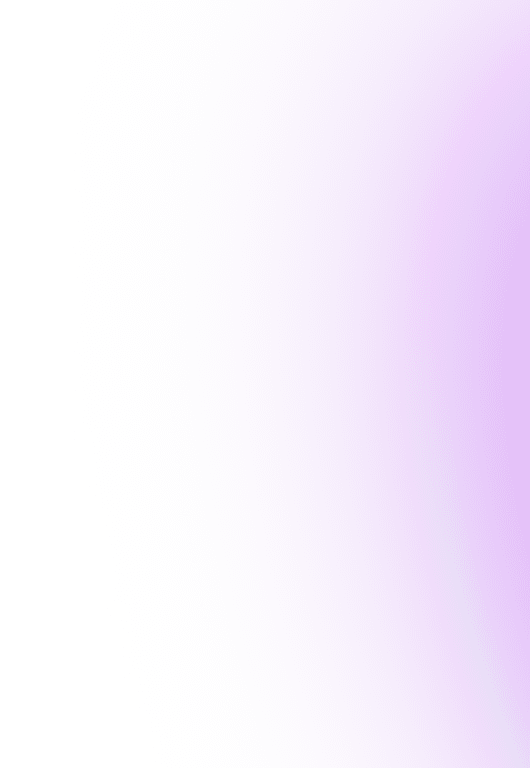 Місце медіакультури особистості в загальній медіакультурі спираючись на кола Л. Ейлера, можна наочно подати у вигляді рисунка
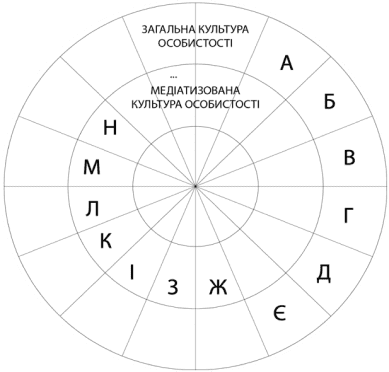 Ядром медіакультури та, відповідно, загальної культури особистості, виступає методологічна культура особистості як основа світорозуміння, яка проявляється у сукупності значень, і цінностей. 

Для більш тонкого опису структури культури особистості кола розділили на сектори, що відповідають різним видам діяльності індивіда, що відображається в культурі. При цьому сегментування починається вже з рівня культури особистості.
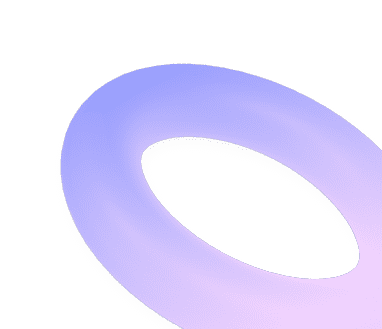 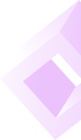 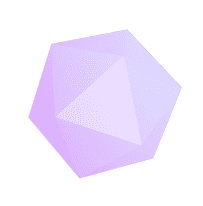 17
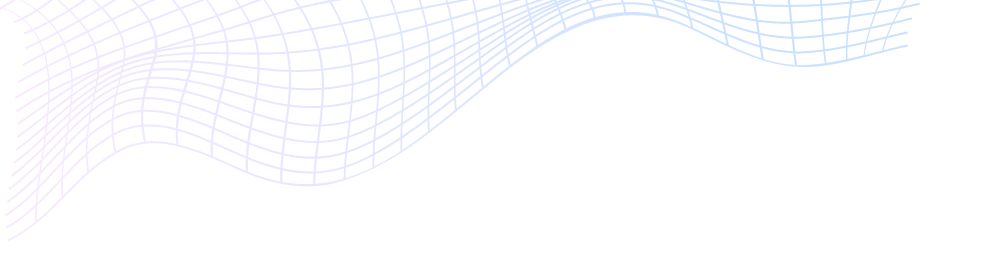 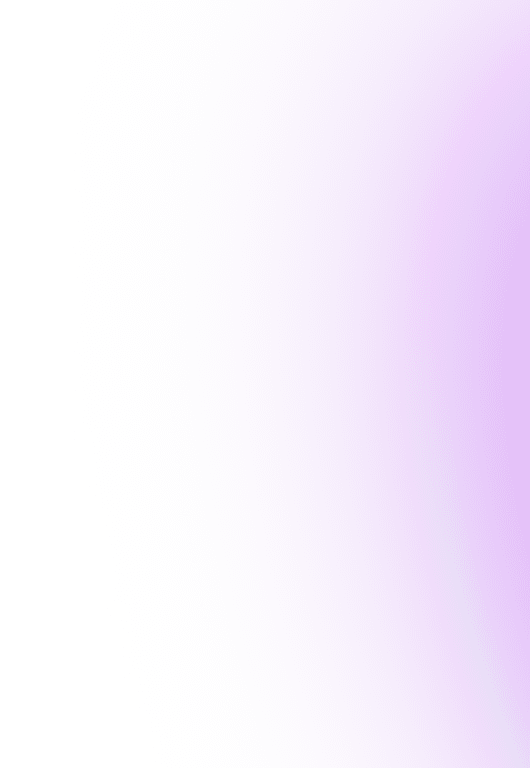 Далі слідує медіакультура, у системі якої виділяють основні сегменти медіакультури: 

а – комунікативний, 
б – інформаційний, 
в – освітній,
г – професійний, 
д – організаційно-управлінський, 
є – психолого-педагогічний, 
ж – політичний, 
з – економічний,
і – креативний, 
к – посередницький, 
л – релаксаційний, 
м – нормативно-ідеологічний, 
н - інтегративний, 
о - інтелектуальний і т. ін.
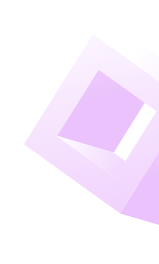 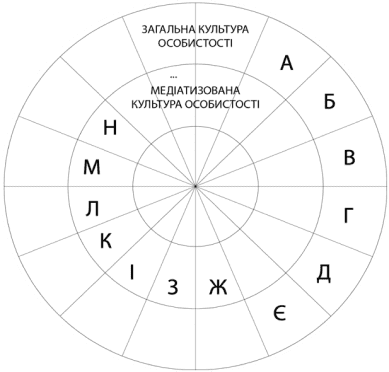 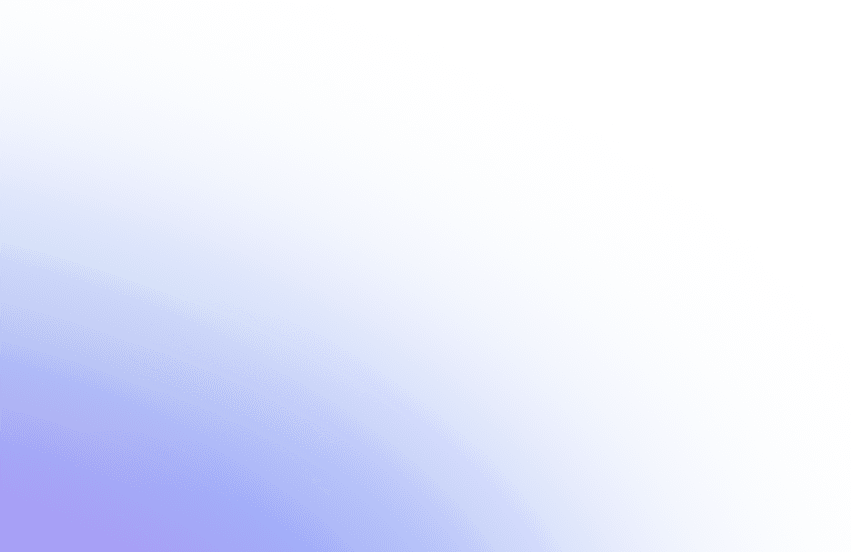 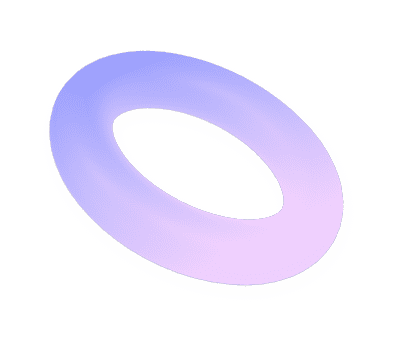 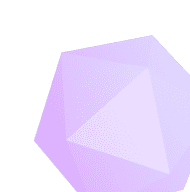 18
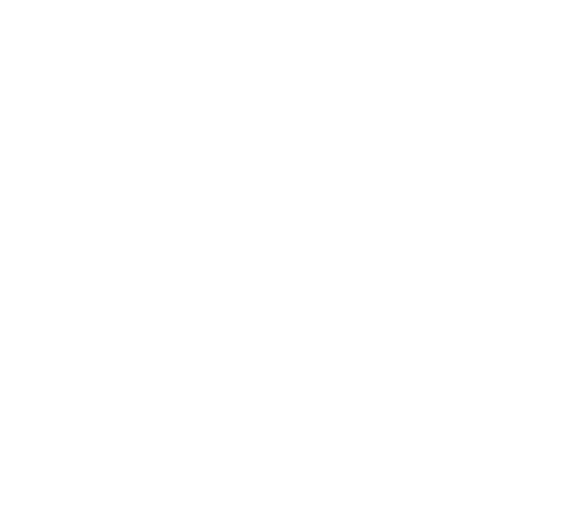 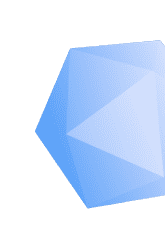 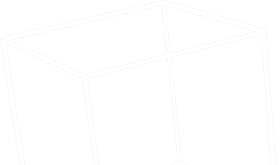 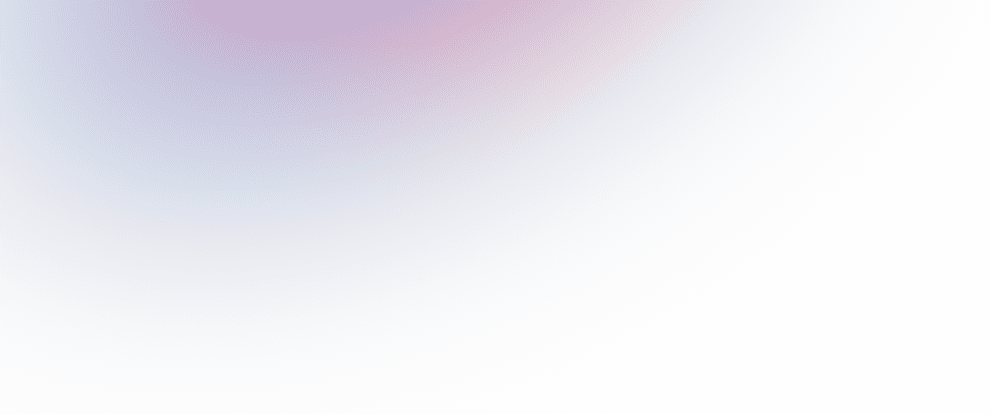 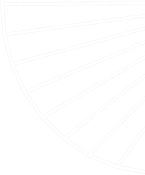 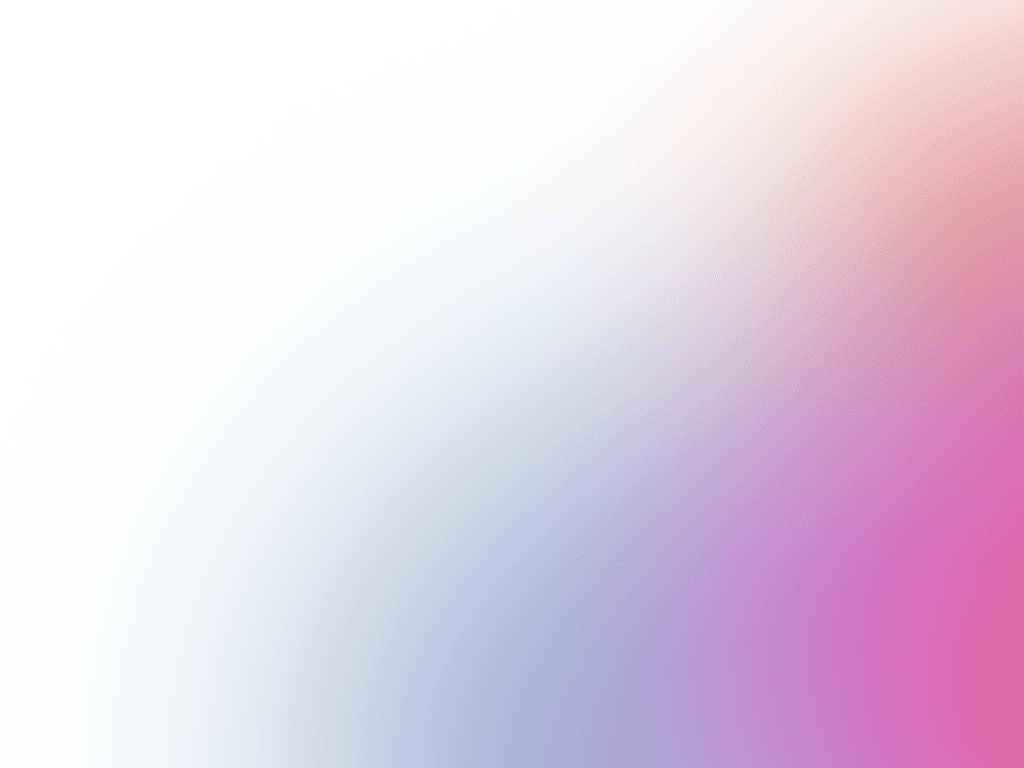 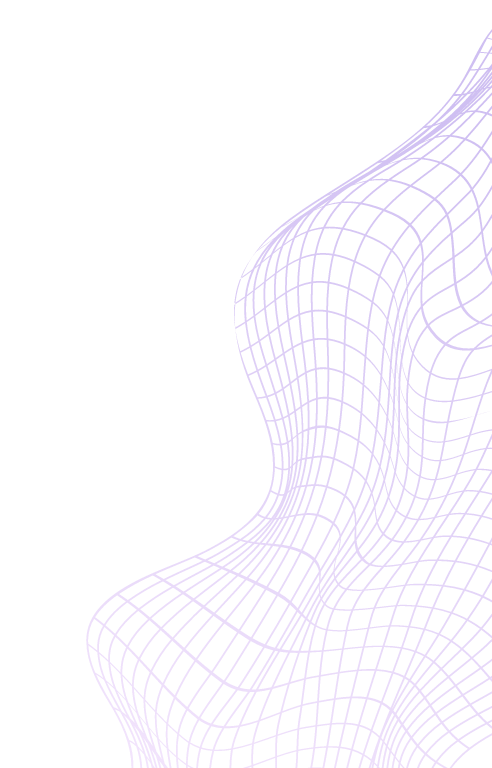 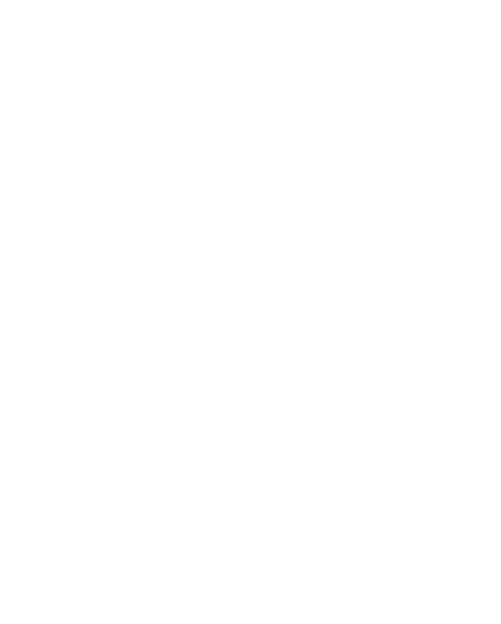 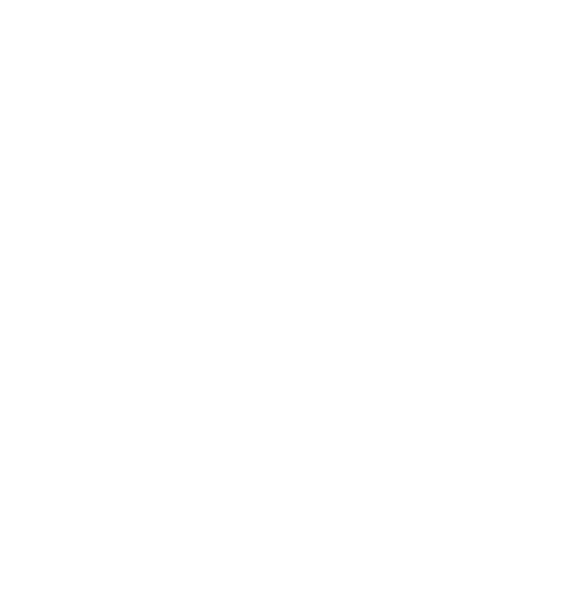 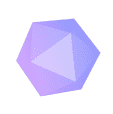 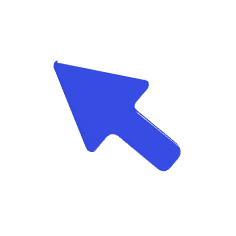 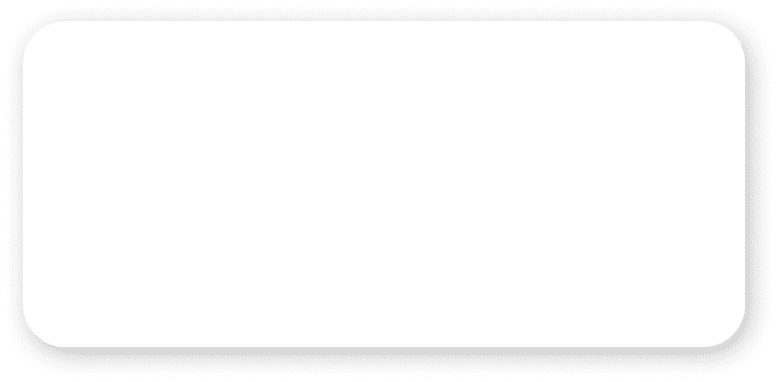 ДЯКУЮ ЗА УВАГУ!
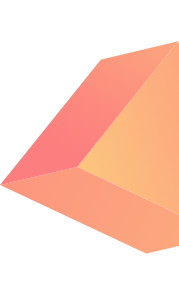 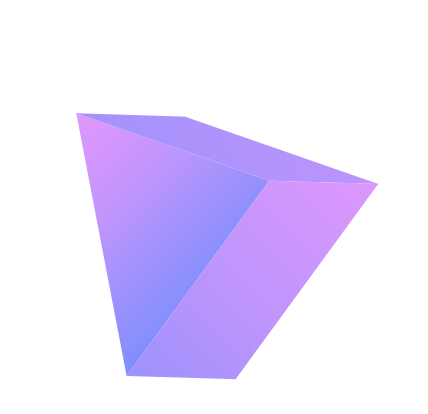 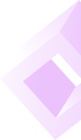 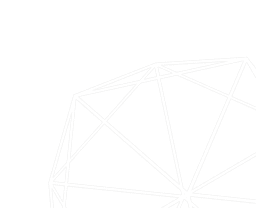 19